Оценивание познавательных логических УУД в 5 - 7 классахКонтрольное мероприятие Турнир логиков
МБОУ «Переборская ООШ»
Березовский район
Разминка
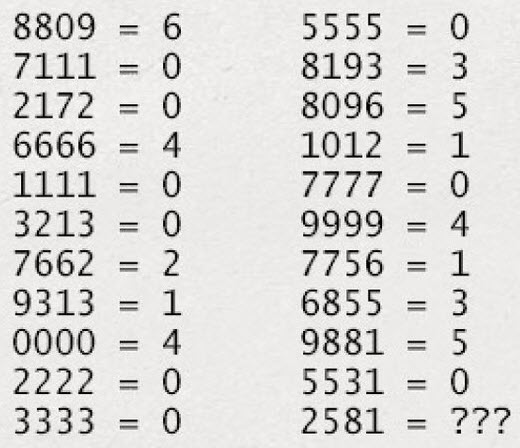 Турнир
- это военные состязания рыцарей в средневековой Западной Европе
В большинстве стран прекратились в 16 веке.
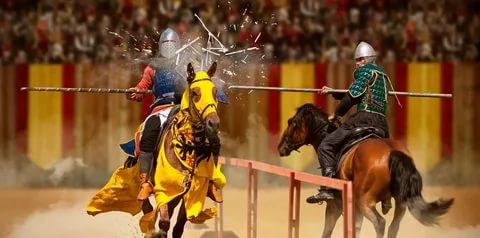 Турнир -
форма проведения личных или командных соревнований при числе участников свыше двух .
Основные системы:  круговая (каждый встречается один или несколько раз со всеми) и олимпийская, или кубковая (с выбыванием проигравших в очередном туре).
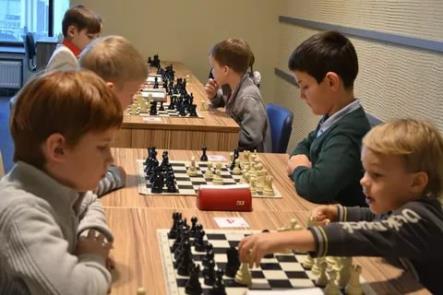 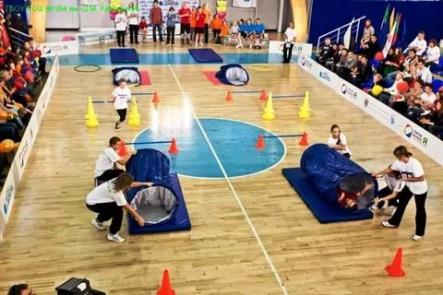 Задание №1
Умение классифицировать
Разделить слова на группы
Задание №2
Умение устанавливать аналогии
Задание №3
Умение давать определение понятиям
Задание №4
Умение устанавливать причинно-следственные связи
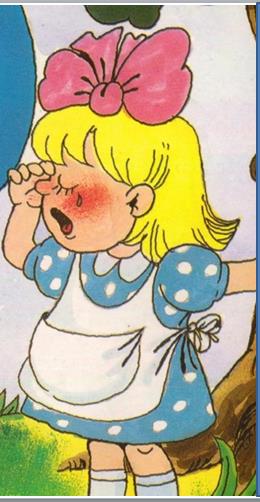 1).Рассмотри рисунок.
2). Найди и запиши 5 и более возможных причин данного события (девочка плачет) в форме нумерованного списка
Задание №4  1 часть 
для 7 класса
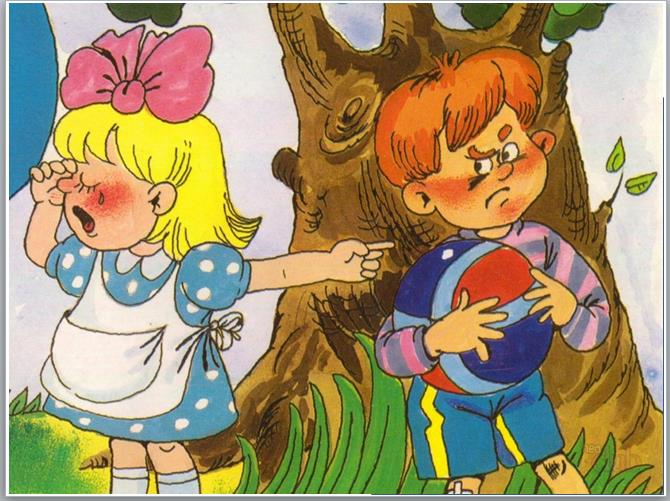 Задание №4  2 часть 
для 7 класса
1. Рассмотри рисунок.
2. Назови 3 реальные причины события
3. Запиши в форме нумерованного списка
Подводим итоги
Если осталось время…
Cон превращается в нос, кот в ток, а липа в пилу.
Давайте сделаем так, чтобы:
«карета» улетела к звездам;
«слово» выросло на голове;
«шнурок» научился летать;
«атлас» стал съедобным;
Три стареньких бабушки живут в одном подъезде, на третьем, пятом и седьмом этажах. Кто на каком этаже живет, если бабушка Нина, живет выше бабушки Вали, а бабушка Галя, ниже бабушки Вали?
Юра, Игорь, Паша и Артем пришли к финишу в первой четверке на соревнованиях по бегу. Кто какое место занял? Известно, что Юра прибежал не первым и не четвертым, Игорь прибежал следом за победителем, а Паша не был последним.